Forløb udviklet af lærere fra Hvidovre Gymnasium, som en del af kompetenceudviklingsforløbet Engineering i gymnasiet
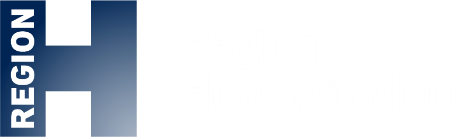 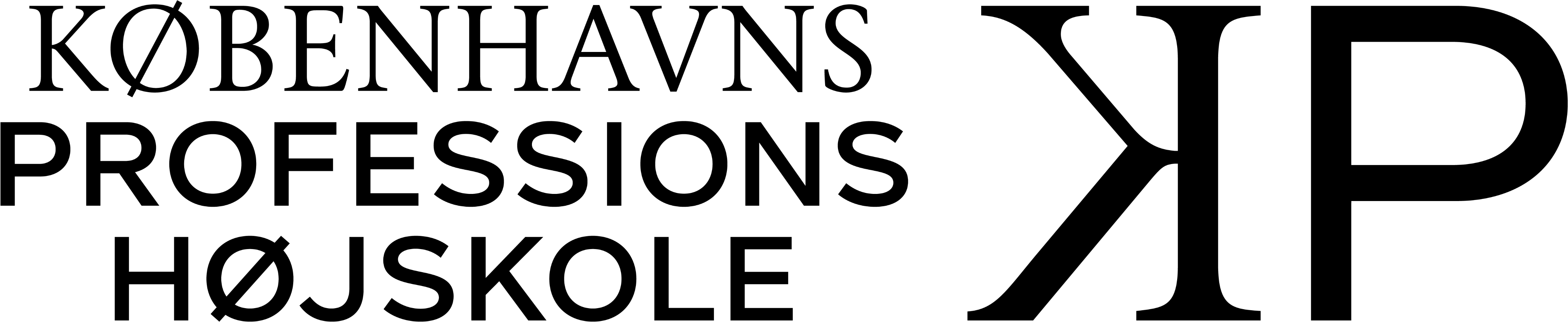 Engineering-projekt
Lav jeres egen energibar
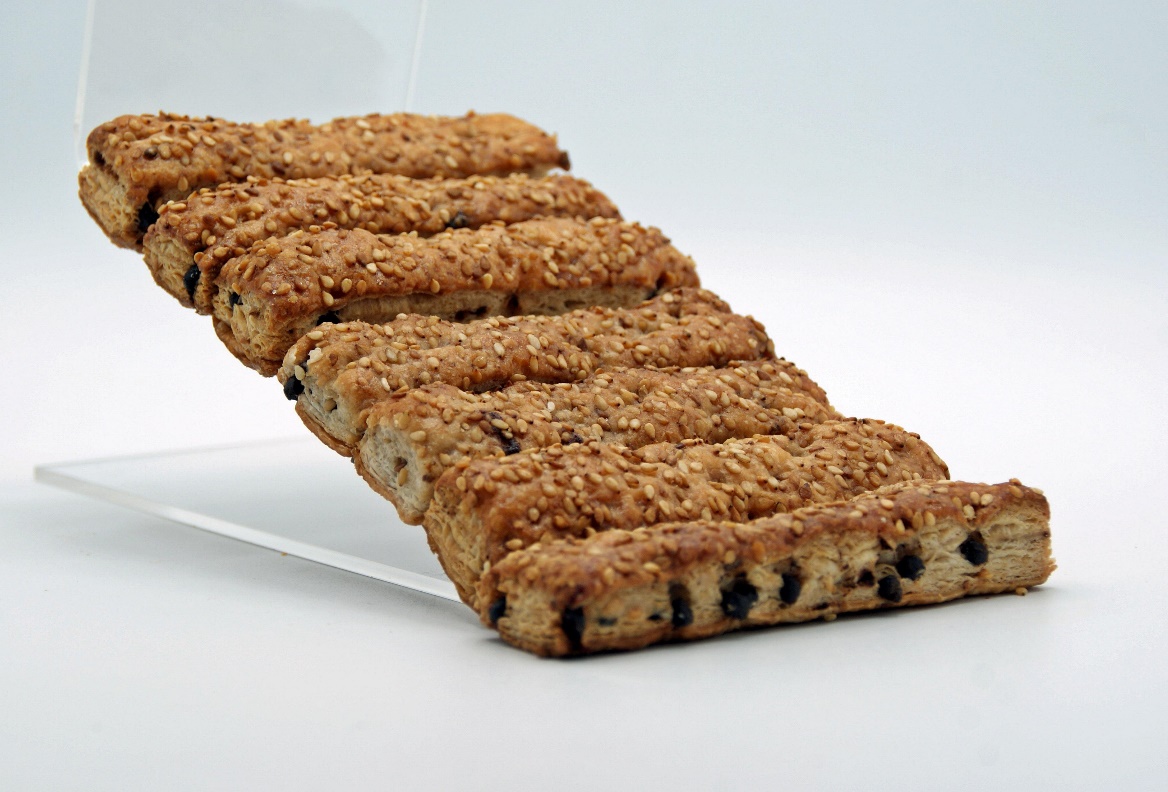 Grupper
Gruppe 1:
Gruppe 2:
Gruppe 3:
Gruppe 4:
Gruppe 5:
Gruppe 6:
Formålet med baren
I skal lave en energibar, der har et bestemt formål, som I selv vælger
Bjergbestigning?
Træning?
Mellemmåltid til gymnasieelever?
…?
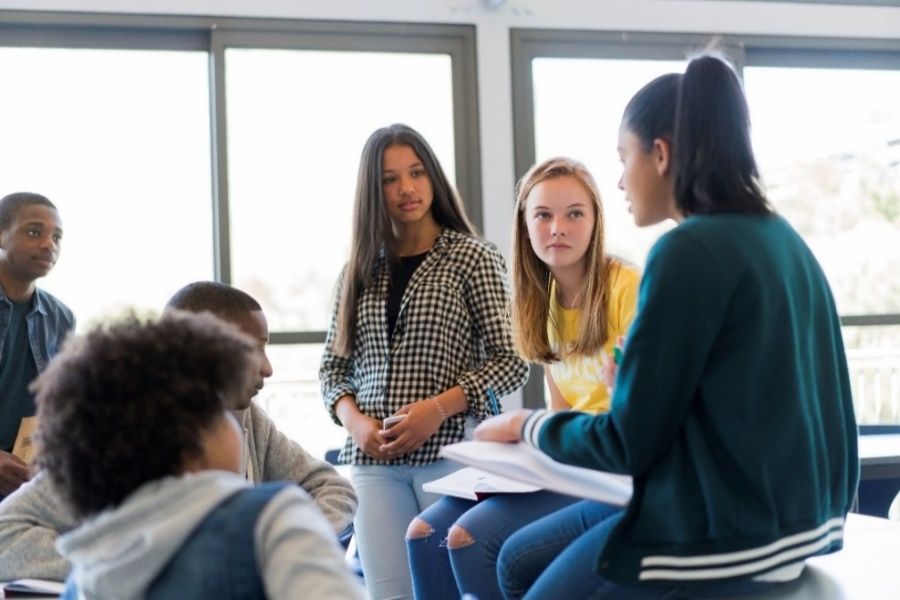 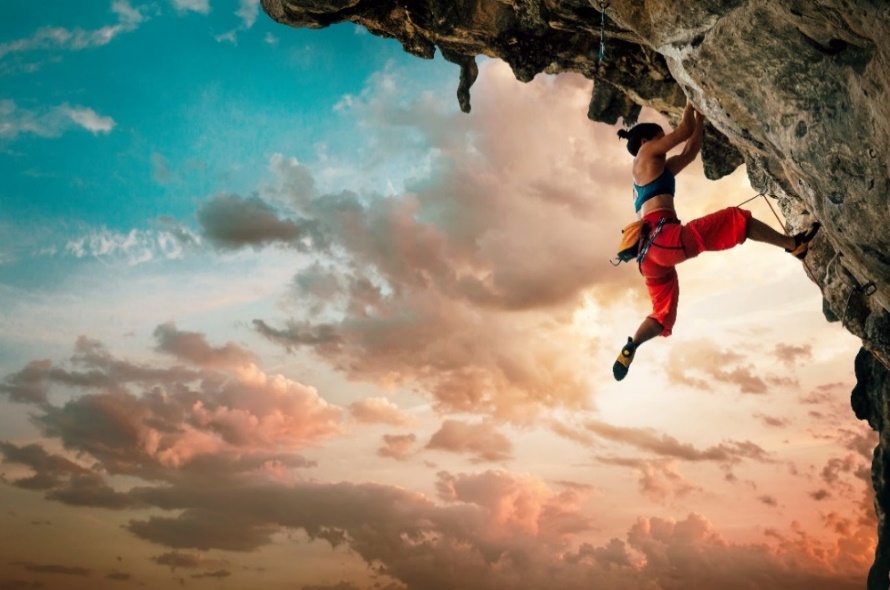 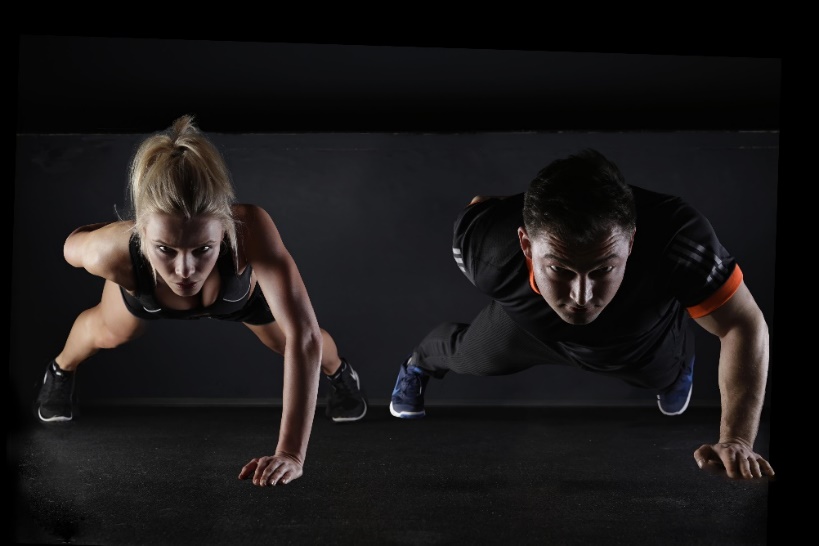 Udvælge ingredienser
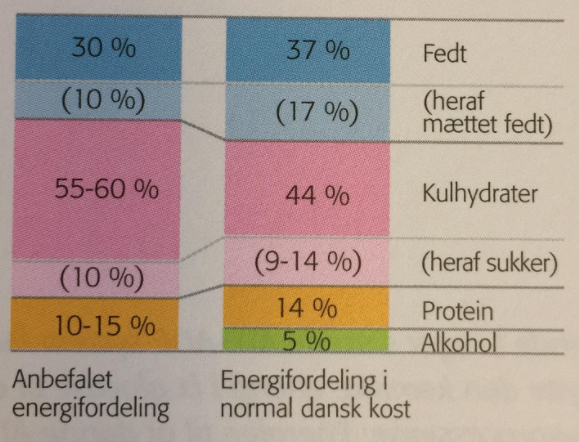 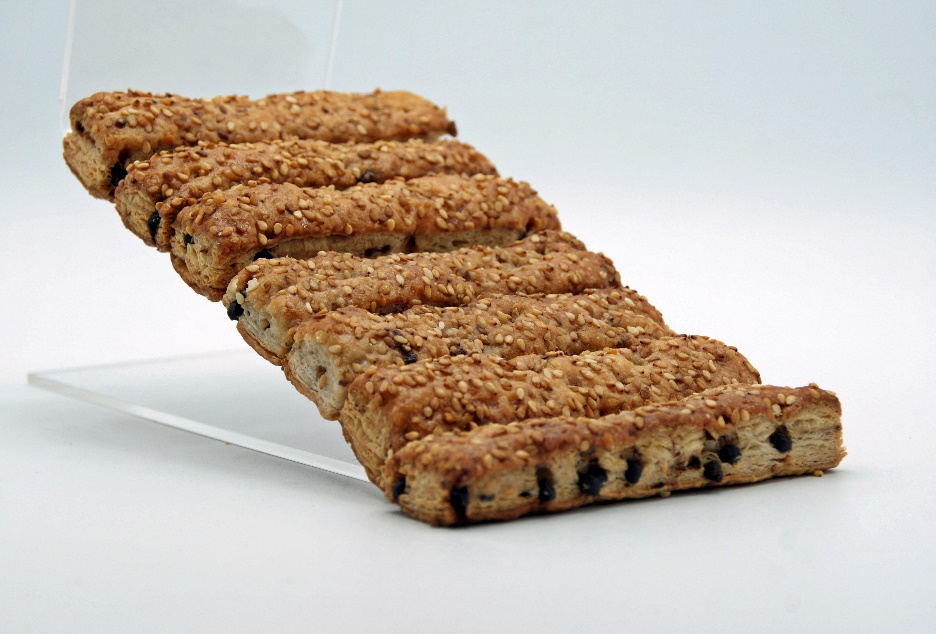 Energifordeling
Hvad var barens formål?
Energifordeling i ingredienser:






Smag, konsistens, pris…
Næringsstoffer i ingrediensen
Fedtstoffer
Carbohydrater
Proteiner
gram næringsstof pr. 100 gram ingrediens
(husk der er underinddelinger)
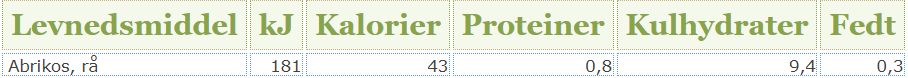 http://kalorie-let.dk/kalorietabel.php?soeg_felt
I skal ud i grupperne
Vælg formålet med baren
Vælg ingredienser
Lav en energiberegning på den bar, I vil lave
Overvej og argumenter for om jeres bar har en god energifordeling
HUSK at lytte til hinanden – alle kan byde ind med noget, og alle meninger tæller 
Gruppe 1:
Gruppe 2:
Gruppe 3:
Gruppe 4:
Gruppe 5:
Gruppe 6: